Amanda Deaves
PHTY 222
Neuromuscular studies II
Ataxia Greek word – ‘without order’
Learning outcomes
To define ataxia and types of ataxia
To revise role of the cerebellum
To review the components of ataxic gait
To understand common ataxia tests
To understand the common treatment principles for ataxia
To review recent research regarding the treatment of ataxia
Ataxia
Disturbances in co-ordination
Movements clumsy
Gait unsteady with a wide base and reeling quality ‘drunken gait’
Irregular jerky movements of trunk in sitting
Intention tremor
[Speaker Notes: Define and describe]
Types of ataxia
Sensory
High stepping gait pattern
Reliance on visual or auditory
Unaware of leg or foot position
Vestibular
Disturbed equilibrium in standing & walking
Loss of equilibrium reactions
Wide based staggering gait pattern
Cerebellar
Disturbances in rate, regularity and force of mvt
Loss of mvt co-ordination
Overshooting – dysmetria
Decomposition of mvt – dyssynergia
Loss of speed and rhythm of alternating mvt- dysdiadochokinesia
Inco-ordination of agonist – antagonist muscles – intention tremor
[Speaker Notes: 3 types

Sensory – lesions affecting peripheral sensory nerves conveying proprioceptive and cutaneous information, conditions affecting dorsal columns or the primary sensory cortex. Amplitude of postural sway increased when standing with feet together & eyes closed
Upper limb poor reaching excessive force to grip

Vestibular – peripheral or central disorders affecting the vestibular nuclei and / or afferent / efferent connections
Affecting vestibular apparatus – involved in initiation and modulation of postural adjustments and stabilising the head against gravity can be over reliance on remaining information
May limited head movement to prevent symptoms but this lead to inadequate use of somatosensory information – need to stimulate gaze control to improve balance

Cerebellar – lesions of the mid line structures, vermis, flocculonodular lobe produce bilat symptoms affect axial parts of the body, truncial ataxia, titubation, and gait issues
Kinetic tremor – oscillation during mvt, postural tremor, holding limb in position, titubation – trunk and head, postural trunk tremor, lower limbs and legs]
Common causes
MS
Traumatic head injury
Friedreich’s ataxia
Spinocerebellar ataxia
Posterior fossa tumours
Neuropathy 
Alcohol
[Speaker Notes: Freidrch – 2 per 100,000 persons, genetic abnormality recessively inherited

Ms- ? All types depends on plaques

Spinocellellar ataxia – degenerative disorders manifested by progressive ataxia

Neuropathy disease of nerves – sensory ataxia]
Location of cerebellum
[Speaker Notes: Discuss CBM ataxia

Describe location

Attached via 3 peduncles, superior, middle, inferior
Afferent and efferent connections]
[Speaker Notes: Overview of the feed forward and feedback control within the CNS

Cerebellum listening and correcting movements
Red nuclues in the midbrain key in the communications with the cerebellum]
Cerebellar regions / role
[Speaker Notes: Developing / modern view that the different regions of the cerebellar play an integral role in the control of different behaviours

This view is based on the anatomy of the cerebellar afferent and efferent connections as well as neural recordings and lesion studies

Cerebellar integrity is critical for trail and error adaptation of motor behaviours to new context - learning]
Functional and anatomical systems
[Speaker Notes: Consists of 2 hemispheres – separated by the vermis

Anterior lobe – receives proprioceptive  input, controls anti-gravity muscles of the body regulating posture

Posterior lobe – coordination of muscle movement – role in fine motor control

Flocculonodular lobe – most inferior part of the vermis – involved in the maintenance of equilibrium
Four deep nuclei (dentate, emboliform, globose, fastigal nuclei) have axons projecting to the brainstem and beyond]
Role
Compares intended movements with actual movements
Whilst receiving information from vestibular and visual system
Error signal via descending motor pathways
Inferior olive stimulates climbing fibre to Purkinje cell to store motor memory (learning / adapting)
[Speaker Notes: Originating from the motor cortex

From information from muscle afferents and spinal cord interneurons]
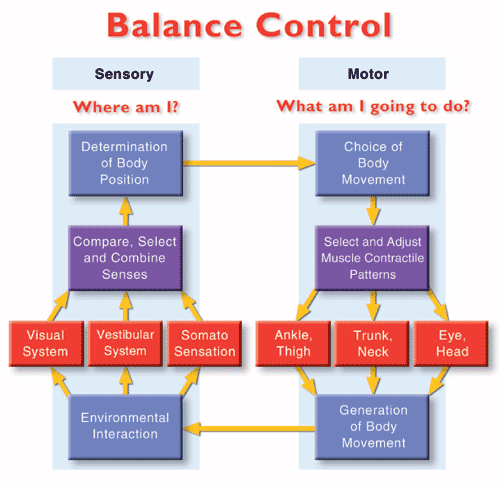 Brainstem
Cerebellum
Afferent information
Mossy fibres
Purkinje cells
Inferior olive
Climbing fibres
Output via red nucleus, thalamus to cortex
Deep cerebella nuclei
[Speaker Notes: Afferent information
Dorsal spinocerebellar tract – sensory state of limbs
Ventral spinocelebellar tract – motor commands from spinal interneurons
Vestibular inputs
Reticular inputs
Pontine nuclei

Inferior olive in the medulla receives information from a varity of sources, error detection and correction.

Indirect and direct stimulation of purkinje cells to control the inhibitory output.

Indirect pathway involves the stellate cell, basket cells, golgi cell, granule cell and parallel fibres

Deep cerebella nucei – fastigial, dentate, interpositus, vestibular nuclei]
Normal  locomotion
[Speaker Notes: Locomotion generated in brainstem and spinal cord
Produces highly sterotyped walking pattern]
End of Part One